第一课
班组安全风险管理与
班组建设培训
企业与班组管理通用知识
博富特咨询
全面
实用
专业
关于博富特
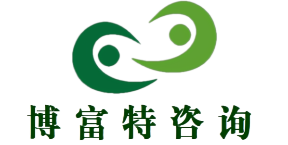 博富特培训已拥有专业且强大的培训师团队-旗下培训师都拥有丰富的国际大公司生产一线及管理岗位工作经验，接受过系统的培训师培训、训练及能力评估，能够开发并讲授从高层管理到基层安全技术、技能培训等一系列课程。
 我们致力于为客户提供高品质且实用性强的培训服务，为企业提供有效且针对性强的定制性培训服务，满足不同行业、不同人群的培训需求。
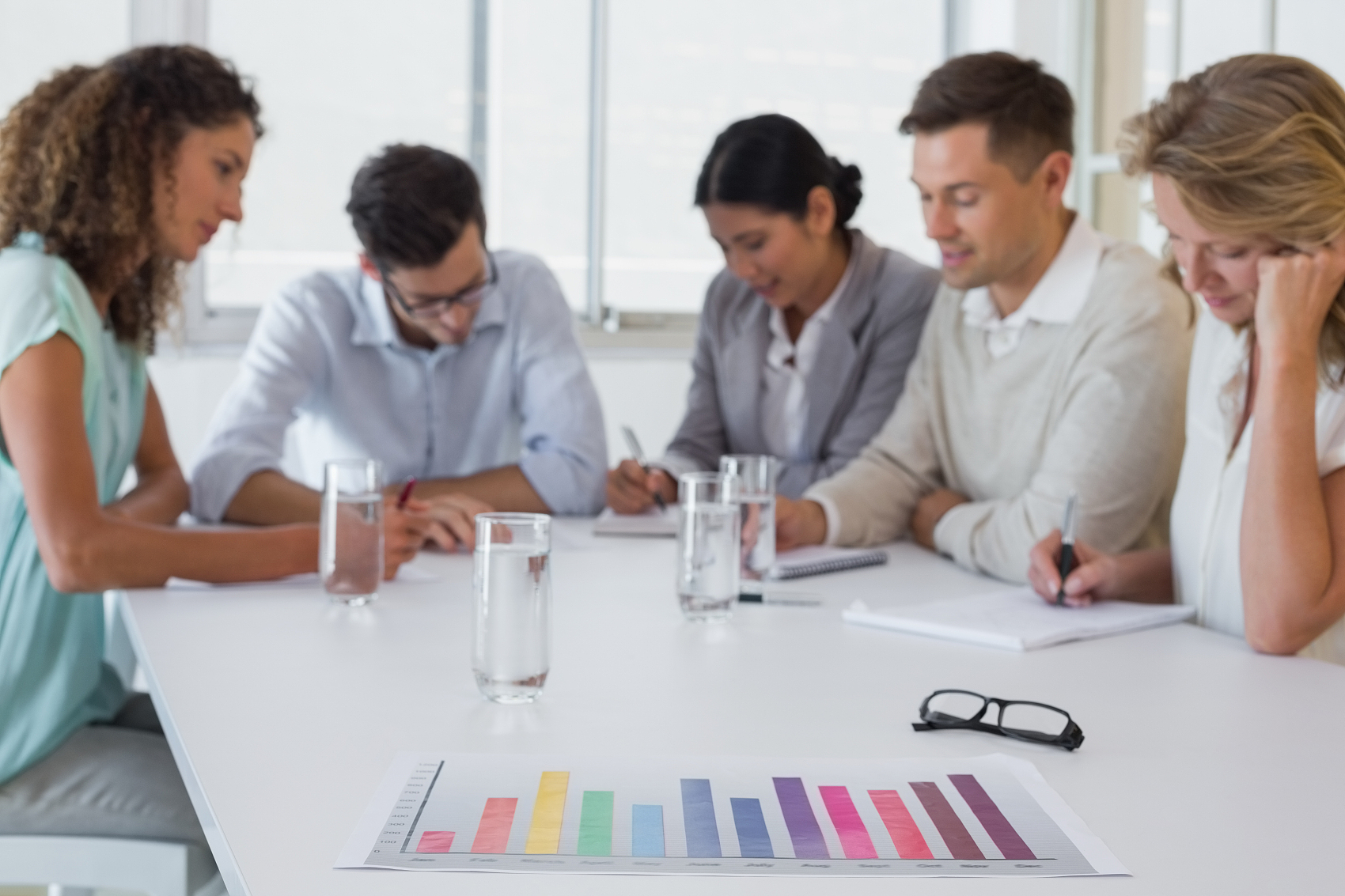 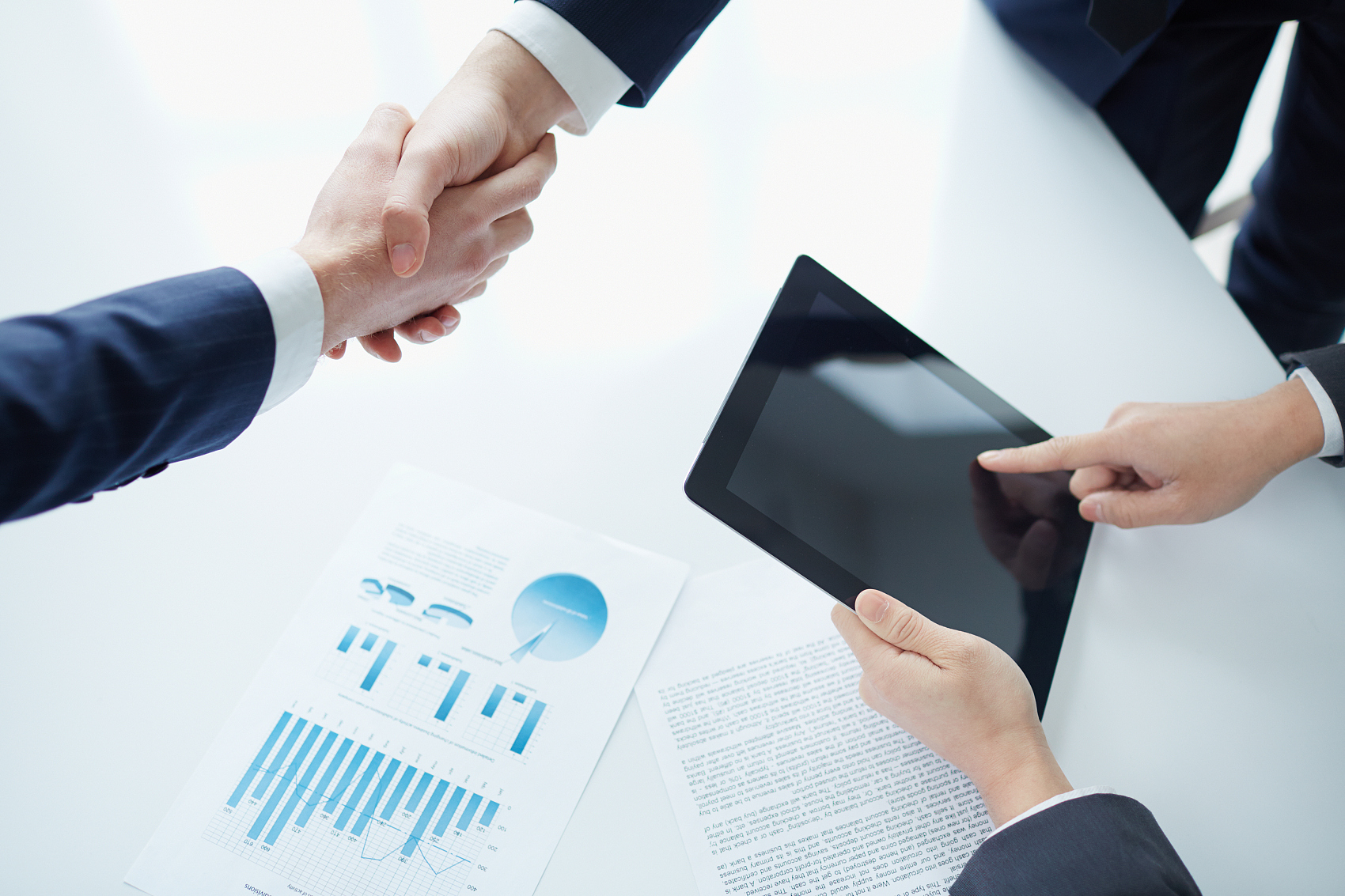 博富特认为：一个好的培训课程起始于一个好的设计,课程设计注重培训目的、培训对象、逻辑关系、各章节具体产出和培训方法应用等关键问题。
企业与班组管理通用知识
戴  明
(William Edwards Deming)
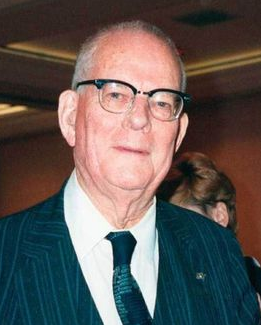 戴明博士于1900年10月4日生于美国爱荷华州(Sioux City, IA)， 1921年从怀俄明大学(Univ. of Wyoming)毕业后继续前往科罗拉多大学进修，并于1925年修得数学与物理硕士，最后于1928年取得耶鲁大学的物理博士学位。1950年应聘去日本讲学，并将其报酬捐出，而后几乎每年都赴日继续指导，奠定了日本企业界良好的质量管理基础。
[Speaker Notes: 更多安全资料，请添加安小应微信号：ansyingcysafety。]
质量意识
市场调查
（行动）A
设计
P（计划）
销售 C
（检讨）
D（执行）
制造
企业与班组管理通用知识
企业与班组管理通用知识
让我们关注一个词：管理
管理：至今无明确答案。
管理……是管理者为有效地达到组织目标，对组织资源和组织活动（环境）有意识、有组织、不断地进行的协调活动。
管理的含义：
1
4
其目的是有效地达到组织目标（有效率）；
是一种有意识、有组织的群体活动；
2
是一个动态的协调过程；
3
5
是围绕一个共同目标进行的；
其对象是组织的资源和组织的活动。
[Speaker Notes: 更多安全资料，请添加安小应微信号：ansyingcysafety。]
企业与班组管理通用知识
补充：管理的八大职能简介
1
计划是对未来行为所作的安排。计划是管理的首要职能明确目标；优化资源；制定政策、程序；以保证组织目标的实现。
计
 划
.
企业与班组管理通用知识
补充：管理的八大职能简介
2
决策是针对预期目标，在一定条件的约束下，从诸多方案中选择一个方案并付诸实施。
决策由输入、处理、输出和反馈四个环节构成。现代管理学认为，企业管理重在经营，而经营的核心是决策。决策贯穿于管理的全过程。
决
 策
.
企业与班组管理通用知识
补充：管理的八大职能简介
3
组织是具有一定目标、按照一定原则成立、有秩序的人事综合体。
组织由目标、部门、关系三个基本要素构成。
组
 织
.
企业与班组管理通用知识
补充：管理的八大职能简介
4
人事是组织根据任务需要，通过选拔、培训、开发等活动为组织各部门、各岗位配备合适人选的活动。
人
 事
.
[Speaker Notes: 更多安全资料，请添加安小应微信号：ansyingcysafety。]
企业与班组管理通用知识
补充：管理的八大职能简介
5
领导是在组织中，为实现组织预定目标，领导者运用其法定权力和自身影响力影响被领导者的行为，并将其导向组织目标的过程。
领
 导
.
企业与班组管理通用知识
补充：管理的八大职能简介
6
激励是人的需要和动机得到强化的心理状态。激励可以充分挖掘人的潜力；激发人的创造性；增强人的主动性。
激
 励
.
企业与班组管理通用知识
补充：管理的八大职能简介
7
控制是组织在动态的环境中，为了实现既定的组织目标而进行的检查、监督、纠正偏差等管理活动的统称。控制的实质就是使实践活动符合于计划（计划就是控制的标准）。
控

制
.
企业与班组管理通用知识
补充：管理的八大职能简介
8
协调是正确处理组织内外各种关系，为组织正常运转创造良好的条件和环境，促进组织目标的实现。从一定意义上讲，管理者的任务就是协调关系。
协

调
.
[Speaker Notes: 更多安全资料，请添加安小应微信号：ansyingcysafety。]
企业与班组管理通用知识
企业管理及班组管理框架简介
战略规划、企业文化、信息化、5S、精细化、流程、TPM、绩效、6西格玛、标杆管理、质量认证、班组管理体系……
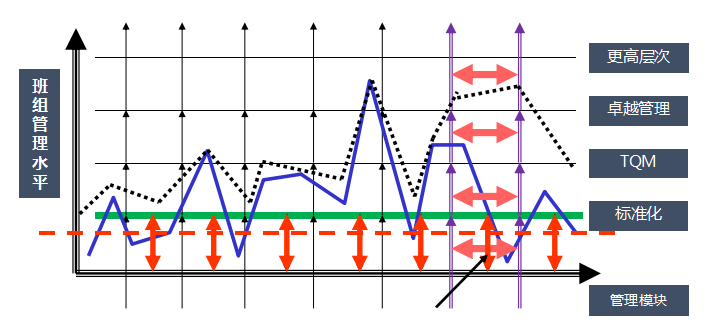 管理各模块：战略、规划计划、部门建设、组织建设、制度建设、业务建设、班组建设……
企业与班组管理通用知识
企业管理及班组管理框架简介
战略规划、企业文化、信息化、5S、精细化、流程、TPM、绩效、6西格玛、标杆管理、质量认证、班组管理体系建设……….
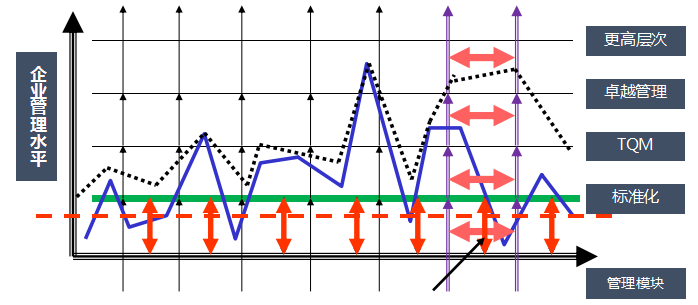 管理各模块：安全管理、生产管理、基础管理、科学管理、民主与文化建设、学习型班组…………、
P                                      D















   C                                     A
卓越绩效
管理理念
P                         D











    C                            A
学习型组织
企业文化
A                  P





C                  D
绩效或
标杆
技术标准
三标流程
优化
战略
目标
A    P
C    D
规划
体系
管理标准
工作标准
5S管理理念
6西格玛管理
理念
精细化
班组体系
全面信息化
现代化管理
企业与班组管理通用知识
管理方法是为管理目的服务的。
幻-胆商-口头化
点-智商-文字化
线-理商-行为化
面-情商-理念化
体-德商-精神化
卓越企业
一般企业
基础不牢
地动山摇
基层管理者自觉、自发，具有高职业素养、高效胜任力素质、扎实基本功
稳
实
固
基层管理者胜任素质能力参差不齐，基本职业化素养严重匮乏

基层组织建设混乱不堪，员工缺乏归属感

基层管理体系薄弱，缺乏长效管理机制
差
距
卓富特色的基层组织建设，使工作场所成为员工的乐业福田
基于人本的基层管理体系，完善、牢固、坚不可摧
一般企业看决策层  优秀企业看中层  卓越企业看基层！
企业与班组管理通用知识
卓越企业的成功法宝——赢在“基层”
[Speaker Notes: 更多安全资料，请添加安小应微信号：ansyingcysafety。]
企业与班组管理通用知识
我们再次明确其中的知识点：
标准、标准化、规范化；
卓越和标准化的互换原理；
企业和班组管理模块的一致性
原理；
管理工具方法的永久性和
通用性；
管理水平的20/80原则和平衡性；
A
B
C
D
E
企业与班组管理通用知识
班组管理模块简介：在班组日常任务中。
1
贯彻安健环管理理念。完成任务，实行目标管理、绩效管理。安健环管理及风险评估和风险预控，做到本质安全。
班组的任务
.
企业与班组管理通用知识
班组管理模块简介：在班组日常任务中。
2
赢得最佳工作效益。创新活动、合理化建议、技术改进、技术攻关。解决急、难、新问题。
质量管理
.
企业与班组管理通用知识
班组管理模块简介：在班组日常任务中。
3
健全台帐、图纸和资料。利用计算机使生产、工作任务图表化。定置管理，标准化管理。
基础管理工作
.
[Speaker Notes: 更多安全资料，请添加安小应微信号：ansyingcysafety。]
企业与班组管理通用知识
班组管理模块简介：在班组日常任务中。
4
场所环境干净、整洁、有序，设备无渗漏。标志齐全、准确、美观，卫生管理制度落实。
现场管理
.
企业与班组管理通用知识
班组管理模块简介：在班组日常任务中。
5
组织培训和学习。开展班组劳动竞赛、岗位练兵、技术创新、技术攻关、技术比武、QC小组等活动。
创建学习型班组
.
企业与班组管理通用知识
班组管理模块简介：在班组日常任务中。
6
民主管理和班务公开；三精管理，生产节约型、环境友好型班组。
班组精神文明

企业文化建设
.
事业心和责任感
职业道德素质
组织协调能力（领导艺术）
熟悉设备系统和技术业务
工作经验
技术业务水平和处理事故的能力。
现代化管理方法的应用水平
文化程度、技术职称
企业与班组管理通用知识
班组管理模块简介：在班组长职责里。
[Speaker Notes: 更多安全资料，请添加安小应微信号：ansyingcysafety。]
企业与班组管理通用知识
1）班组战略规划；
2）班组文化建设；
3）班组组织和薪酬；
4）班组绩效管理；
5）班组安全管理；
6）班组标准化体系；
7）流程管理和优化；
8）班组基础管理； 
9）培训体系建设；
10）现代化管理方法；
11）六西格玛管理；
12）班组5S管理；
13）精细化管理；
14）N0SA安全体系；
15）职业生涯规划；
16）学习型组织建设；
17）班组信息化建设；
18）班组TPM；
19）班组计划目标；
20）。。。。。。
班组管理模块简介：在现代化管理方法里
企业与班组管理通用知识
班组管理模块简介：
企业管理框架综述
管理方法没有高低贵贱之分，管理工具方法的应用不能代表管理水平的高低。企业管理与班组管理没有本质区别。
在管理的整个过程中，任何管理方法、管理工具和管理理念，都不能够绝对独立的存在和发挥作用，管理是一个永恒的话题，在三维世界里，就像空气一样普遍和重要……
三维世界是指社会、企业和个人，也就是“共赢、共好”的概念……
企业与班组管理通用知识
班组管理的发展及常见问题
班组管理由低级到高级，大致经历了初创、提高、发展三个阶段，逐渐形成了独具特色的群众性的班组管理形式。目前，新兴的班组管理模式已不断被企业认可、接受和重视。
[Speaker Notes: 更多安全资料，请添加安小应微信号：ansyingcysafety。]
企业与班组管理通用知识
班组管理的发展及常见问题
1、工作的短期行为严重；
2、班组长综合能力不足；
3、被动式工作成为习惯；
4、责任心和积极性低落；
5、安全和基础管理薄弱；
6、培训和辅导未成机制；
7、班组管理的环节缺失。
企业与班组管理通用知识
班组管理常用工具方法应用简介
标准化建设、流程管理、绩效管理；
信息化建设、班组文化、学习型组织；
班组的合理化建议管理、班组的ABC管理法应用；
海豚式管理、模糊管理、OEC管理；
计划及目标管理、班组写作管理； A管理模式；
一分钟管理法则、精益管理、找差管理
根据时间确定讲解的详略程度或是否穿插应用案例 ……
感谢聆听
资源整合，产品服务
↓↓↓
公司官网 | http://www.bofety.com/
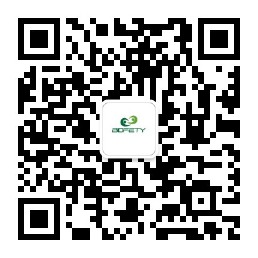 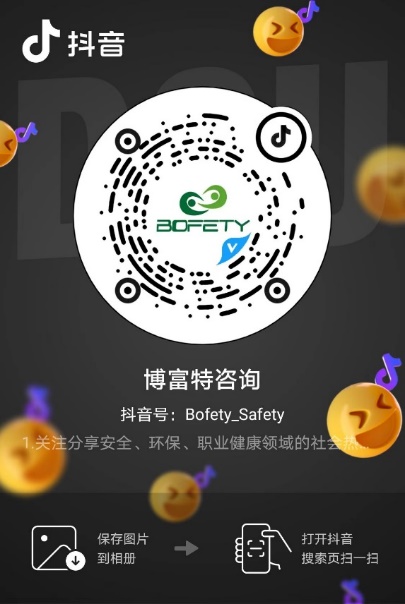 如需进一步沟通
↓↓↓
联系我们 | 15250014332 / 0512-68637852
扫码关注我们
获取第一手安全资讯
抖音
微信公众号